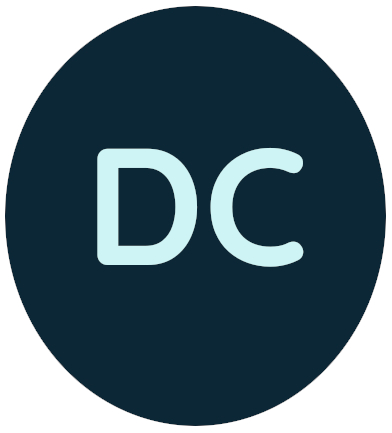 Digital Cloud ERP Solutions Ltd.
INDIA, CANADA & USA
Start-Up Visa Program 
Pitch Deck – 20th September, 2021
Elevator Pitch
Digital Cloud is an Information Technology Services and Consulting Company. We provide Strategic Business Consulting Solutions in SAP S/4 HANA & SAP ERP Software Solutions to every sector in Private, Government & all other Industry Sectors. Our Primary Focus is to provide SAP S/4 HANA & SAP ERP Implementation, Testing & Support Services.

Well, we serve all market segments. B2B, B2C, Service Market, Industrial Market & Professional Services Market. 

To explain in Layman terms. our potential customers or end clients can be related to any market segment such as any Government Sector, Any line of Business in Private Sector that relates to any Industry Sector. 

Whether it is Financial & Banking, Retail, Utilities, Construction, Agriculture, Mining, Insurance, Media, Manufacturing, Chemicals, Consumer Products or Construction, we provide IT Services to all Industry Sectors.
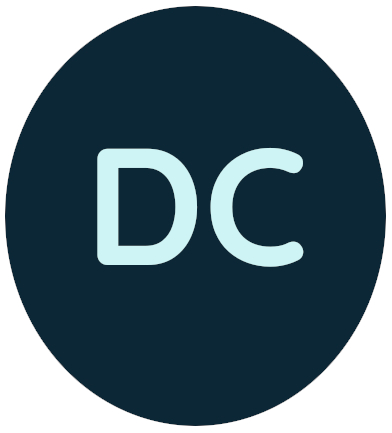 SUV Applicant Profiles
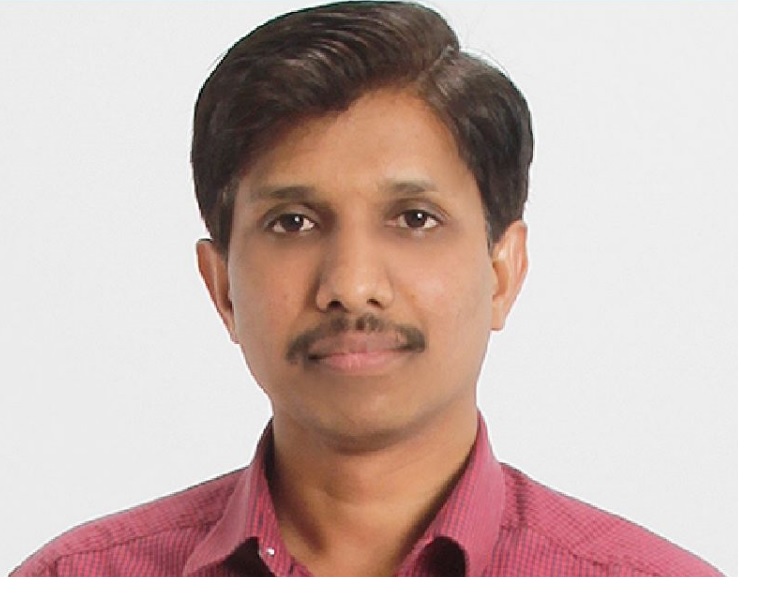 APPLICANT #1
Pavan Kumar.S
CEO, Founder & DIRECTOR
Digital Cloud ERP Solutions Ltd.- Company Already Incorporated in Canada as well.
50% of Voting Rights in Canadian Company, as I am One of the 2 Directors
APPLICANT #1 BIO
https://www.linkedin.com/in/pavanks1/
I am a Senior SAP S/4 HANA & ERP Software Lead Consultant with over 13+ years in SAP Project Implementation Experience that includes, 3 Full-Life Cycle Implementations and possess Strong Project Implementation Experience in various Industry Segments such as Financial, Insurance, Retail, Automotive, Transportation Industry. In my 13+ Years of experience, most of my experience in USA America only. 

I started this Company in 2020 in India and also Incorporated this Company in USA & Ontario, Canada as well in 2021. We have already incorporated our Firm in Ontario Canada under this Name: Digital Cloud ERP Solutions Ltd. Also we already acquired Partnership with SAP CANADA.
Current Problem
What’s the key problem you are trying to solve?

Today Business struggle with management of data and in need of a sophisticated Software system that would meet each and every business need and we would fill that GAP by providing seamless SAP Solutions with low costs to meet customer needs. Companies in these sectors and in many other sectors must need a software that helps them to manage business data efficiently. Competitive positioning is about owning a space in the market. Our positioning strategy considers all aspects of today’s digital market. It’s characteristics, demographics, psychographics, how we deliver value, and how we stack up against the competition.
When considering our competitive positioning, we think about all of our competitors. Consider the competition in today’s digital market and we shall think on a national or regional level if appropriate.
We consider all three types of competitors:
•	Direct - They offer services or solutions that are similar to our own.
•	Indirect - Their solutions are different from ours, but can potentially provide relief for the market. 
•	Future - They could easily expand their offerings to compete with ours. 

What is the gap in the current market?

At Digital Cloud, We offer Tailor-Made SAP Business Solutions to meet each and every Customers Unique Business Requirements, that ensures reduction in Costs to Customers and increase in Return on Investments (ROI). 
Potential Differentiation with other competitors:
We adapt a Unique 360 Degree approach, which would ensure a smooth SAP Implementation for SAP Customers, thus ensuring Lower Cost of Implementation Services and Speedy Realization of Return on Investments (ROI) for Customers.
Current Problem
How Customer’s Benefits from our SAP Solutions:
By providing Customer Specific Tailor-Made solutions for each and every Customer, we would ensure that Customer could maximize on ROI and incur fewer or lower cost on SAP Implementation Services.
 
Our Visualization:
We at Digital Cloud, believes that Visualization is an integral part of SAP Solutions Delivery. As it allows us to visualize how Customer want the job done, taking into consideration the specific business improvement and gains that Customer is expecting, while working towards the resolution of the pain points that Customer is currently experiencing, thus ensuring a smooth SAP Solutions Delivery. 
 
Fit-to-Customer SAP Solutions:
We believe in diving deep into Customer’s business requirements, enabling us to understand how exactly a Fit-to-Customer SAP Solution, would look like.
We at Digital Cloud, strive to model the Fit-to-Customer SAP Solution, thus ensuring that Customer is able to achieve the foreseen ROI. 

Why is this an issue?

Small, Medium & Large Companies today struggle with management of data and in need of a sophisticated Software system that would meet each and every business need and we would fill that GAP by providing seamless SAP Solutions with low costs to meet customer needs
Current Problem
Who experiences the issue?

All Small, Medium & Large Scale Companies in all sectors, Whether it is Financial & Banking, Retail, Utilities, Construction, Agriculture, Mining, Insurance, Media, Manufacturing, Chemicals, Consumer Products or Construction. 
 
 
What research have you conducted to validate this problem?
 
There is been an ample of research done to by numerous agencies around the world and concluded that majority of companies are struggling with management of data efficiently and in need of reforming their legacy systems with ERP Solutions such as SAP. That's why SAP is regarded as the World's Biggest and most used ERP Software. Unlike other ERP Solutions, SAP Does not restricted to any one Target Audience.  Almost every single industry in the World, uses SAP ERP Solutions, hence most of the customers in the world are in need of a sophisticated Software like SAP.
Solution
What is your solution?

We provide Strategic Business Consulting Solutions in SAP S/4 HANA & SAP ERP Software Solutions to every sector in Private, Government & all other Industry Sectors. Our sophisticated way of delivering IT Solutions to end clients will ensure that they manage their business effectively and in turn become best run businesses.
 
How does the solution address the stated problem?
 
As stated above, SAP is an ERP solution and a complete package of solutions to meet clients needs. Any problem that client has with this current legacy system will be address 100 times effectively with an SAP ERP or S/4 HANA Solutions.
It is clear evident that most of the companies today moving from their legacy system to the most popular ERP Software which is SAP. 
 
How does the solution address the research you have conducted?

There is a growing evidence from around the globe that SAP has been chosen over other software, simply because the versatile solution that it presents to improve clients business process by automating business processes, high level of integration with Banking sector and its extreme power of adaptability and its scalability and more importantly user friendly solution that it present to the end users of the customers.
Solution
How can the solution scale in Canada, North America and Globally?

North America is the biggest market for providing services. It is vast and huge in terms of number of industries and companies that are present in USA & Canada. It is the hub of global industrial sector. Opportunities are huge for us to explore the needs of business in North America (USA & Canada). 

Most of the Private Sector Companies is present in USA & Canada only. It presents us with huge opportunities where we can acquire IT projects and deliver solutions accordingly.
Innovation
What is innovative about your solution?

SAP Solutions is the meaning of Innovation in this 21st Century. The amount of research SAP has conducted over the years to get to know the problems that companies are facing and SAP has come out with a Software system that address the needs of every single business in each and every sector of LOBs.
 
Is your solution protectable? Do you have patents? (If not applicable, skip this question)

Not Applicable
 
 
What is the state of your solution / technology TODAY? (is it currently in circulation, in pilot, or still under development?)

The State of SAP Software Solutions in today's technology is Ranked No # 1 in the World. We are solution provide to Customers/Clients. Our goal is to provide SAP S/4 HANA & SAP ERP implementation and Support Services to all Customers in all Industry Sectors. We adapt latest technology trends to meet client needs and most of the clients business processes will be automated, so that Customers/Clients could achieve maximum ROI on their investments.
 

What is your plan for the solution / technology in the next 12 months? (improving current offering, adding new features, adding new products, etc.) 
 
Our plan is to initially establish our business in Canada within a year or so and build a sophisticated team in Sales & Marketing, Technology & Operations. Particularly in Technology we are planning to build an SAP Competency team in all Modules of SAP ERP solutions by hiring SAP Consultants in Canada. As we could foresee a definite Surge in Acquiring End-Customer SAP Projects, we would want to make sure that we are competent enough to delivery solutions to the customers.
Parent Company
What are the current revenues of the parent company?
 
Though we have incorporated in India in May 2020, We have started Business Operations this year in June 2021, hence current year projection of revenue is unknown at this time. 

What are the key drivers of this revenue? 

Our main Key Drivers for Revenue are as follows:
    Sales 
    Marketing
    High Quality IT Services with low costs (in turn building customer loyalty)
    Competitive Support  Team

What is your current client portfolio?

Currently we are Supporting the End-Customer through an Implementation Partner.  

For B2B, please indicate client names, size, location ?
Again, Currently we are Supporting the End-Customer through an Implementation Partner.  
 
Are the key leaders / founder of this company supportive / involved in the proposed Canadian company?

Yes. I am the Founder of this Company (Mr. Pavan Kumar.S, CEO, Founder & Director). We have already incorporated our Firm in Canada under this Name: Digital Cloud ERP Solutions Ltd. Also we already acquired Partnership with SAP CANADA.
Canadian Company
How does the proposed Canadian company differ from your parent company? 

Business Dynamics will change drastically in North America. North America Presents us with a huge opportunity. Almost all major companies in all industry sectors are from North America. 

As far as providing IT solutions are concerned, it may not differ much but the market segment for business opportunities increases by 500% in USA & Canada. 


Is the solution different or the same? 

IT solutions to end client differs as the business dynamics changes in North America. Also North America is considered as a hub for innovation, hence some solutions to customers changes by the nature of business of the customers.
 
 
 Is the target market different or the same? 

Target Market Segment is totally different. North America presents us with huge opportunity. World's best companies are in North America. Our potential customers or end clients can be related to any market segment such as any Government Sector, Any line of Business in Private Sector that relates to any Industry Sector. Whether it is Financial & Banking, Retail, Utilities, Construction, Agriculture, Mining, Insurance, Media, Manufacturing, Chemicals, Consumer Products or Construction.
Canadian Company
Will it need to be modified slightly to meet the Canadian / North American market?

As described previously, as a IT Solutions provider, all we need to do is to have a Competent team in all sectors such as Sales & Marketing, IT solutions & Operations, to meet the needs of North American Market.
 
 
Do you have any revenue or notable traction under the proposed Canadian company? (deals, letters of intent, etc.)

Not Applicable as of now.
 
 
Are SUV Applicants actively involved in the parent company or solely focused on the Canadian company? (either option are acceptable – please detail the plans going forward) 

YES
Target Market
What is your target market?
 
Target Market Segment is totally different. North America presents us with huge opportunity. World's best companies are in North America. Our potential customers or end clients can be related to any market segment such as any Government or Private Sector, Any line of Business in Private Sector that relates to any Industry Sector. Whether it is Financial & Banking, Retail, Utilities, Construction, Agriculture, Mining, Insurance, Media, Manufacturing, Chemicals, Consumer Products or Construction. 
 
 
For B2B, please indicate the type of business (sector, industry, as well as whom within the business are you targeting to make the buying decision?). Please give examples if possible

Typical types of Businesses in B2B would be Auto Industry, Aerospace Industry, Shipping, Oil Sector, Chemical Industry, Advertising & Marketing Services Industry.
 


For B2C, please indicate the type of clients and their demographics.  Please give examples or a customer persona if applicable ?
 
Typical types of Businesses in B2C would be Retail Sector, Food & Beverages Sector, Educational Sector & Media etc.
Business Model
How much will you sell your product(s) / service(s) for in Canada? 

As Canada Market is so Huge, We foresee selling our IT Solutions & Services to each and every Industry sector in Canada. How much we sell our service in Canada depends on how soon we establish and adapt to the North American Market, how we use our Sales & Marketing resources in Canada.
 
Are there different revenue streams? (detail the packages / offerings if applicable)

To name a few of our Different Revenue Streams in Canada would be:
    Sales & Marketing of SAP Solutions to Customers/Clients in all Industry Sectors.
    Entire Software Implementation Services Revenue from the Customers/Clients
    Recurring Revenue from customers for providing SAP IT Support Services
    As Canada Market is so Huge, we expect Constant surge in acquisition of IT Projects and hence in turn Revenue follows as a result of it. 
 

What is the selling model? (licensing, subscription, one-time purchase etc.)

Our IT Solutions Selling involves all 3 Models. 
    One-Time Purchase for Customers
    Licensing Option for Customers
    or Subscription Option for Customers
Business Model
What is the cost of goods?

We are IT Solutions Provider. Hence our Cost would be the cost that is involved in Administration, Management, IT Solutions Delivery & Operations of the Company.
 
  
What assumptions did you make to reach your selling price?

As predictability always gives an edge to the company. We normally do not decide on Selling Price of SAP Software solutions to End-Clients, because SAP Canada has set guidelines on prices of SAP Solutions. As a Partner of SAP CANADA, we are obligated to follow the rules of SAP CANADA. 
As far as what we know is that SAP has done enough research to arrive at a selling price of its solutions, that is acceptable by both End Customer and SAP or SAP Partners like us.
Industry / Market
What is the current market size? 

When Compared to North America, Asia's market for our IT Solutions are not that great. But still it poses substantial growth opportunity in Asia as well. 
 North America presents us with huge opportunity. World's best companies are in North America. Our potential customers or end clients can be related to any market segment such as any Government or Private Sector.


What are the trends in the current industry / market?

Trends in Current Industry or Market possess huge opportunities for us. Almost every company on the horizon is looking to improve their business operations by streamlining each and every area of work of their business, so opportunities for us as an IT Services provider is enormous and gigantic.
 
  
What are the drivers of success in the industry / market?

The main drivers of success in any industry or market is 

    Strategy
    Lean operations
    Balanced culture
    Customer responsiveness
    Leadership
Industry / Market
How will you add value to the current industry / market?

The following are the ways in which we could add value to the Industry: 

    Competitive Differentiation
    Increased Customer Acquisition & Retention
    Our ability to increase price because of added value
    Cross-Selling of other solutions 
    Additional Touch-Points for further communication with Existing & New Customers
Competition
What other players are current in the Global market? What about the Canadian market?  Please include names.

Current big players in the IT Industry in Canada & USA are the holding of these big firms, such as IBM, TCS, Infosys, Wipro, TCS, Deloitte, HCL, Mindtree, Cap Gemini. There are many other companies who are big players in IT market.

Are your competitors direct or indirect? 

As a Start-Up, Staying Vigilant is the most important aspect. Because we are in global competitive world and our potential direct competitors are already big in the market. To name a few direct competitors, IBM, TCS, Infosys, Wipro, TCS, Deloitte, HCL, Mind tree, Cap Gemini. 
Also there are indirect competitors as well, who works with these above listed Direct Implementation partners. As a result we face competition from those Indirect competitors as well.
 
How does your solution differ? (Price? Diversity of offering? Accessibility? Performance? First-mover Advantage?)
 
We adapt a Unique 360 Degree approach, which would ensure a smooth SAP Implementation for SAP Customers, thus ensuring Lower Cost of Implementation Services and Speedy Realization of Return on Investments (ROI) for Customers. With over 4,00,000 + SAP Customers World-Wide, it is apparent that each Customer is expected to have their own unique tailor-made SAP Solutions to meet their business goals. At Digital Cloud, We offer Tailor-Made SAP Business Solutions to meet each and every Customers Unique Business Requirements, that ensures reduction in Costs to Customers and increase in Return on Investments (ROI). 
 
Fit-to-Customer SAP Solutions:
 
We believe in diving deep into Customer’s business requirements, enabling us to understand how exactly a Fit-to-Customer SAP Solution, would look like.
We at Digital Cloud, strive to model the Fit-to-Customer SAP Solution, thus ensuring that Customer is able to achieve the foreseen ROI.
Marketing Plan
What is your brand personality?

Our Typical Brand Personality would be as follows:

Competence: Reliable, successful, intelligent. Customers are attracted to brands like this because they believe they will get the job done
Sophistication: High-Class & professional. It usually takes time to exude sophistication as a brand, but once they get there, these brands are poised, polished, and make their customers feel elegant. 
Sincerity: Wholesome, genuine, honest, warm. Customers love brands like this because they are believable and trustworthy. These brands keep to their promises and meet expectations.  
 

What is the brand proposition for the customer?
 
Our brand proposition is something that digs into the problems that you want to solve for your customers and reveals the features that make you the right organization for the job. Without a brand proposition, we have nothing that we can highlight to make stronger connections with your target customers. Unless our brand proposition is clear and meaningful, our customers simply won’t connect with us.
 
Our brand proposition template should:

Identify your ideal customer and tell them why they should opt for our services and not your competitor (differentiation)
Highlight the specific benefits you can offer: i.e., unique technology, enhanced customer experience, exceptional service or support
Explain how you solve the existing problems your customers have or improve their situation in some way
Marketing Plan
How do you market your product / service?

Our Strength is our Sales & Marketing Team. Alongside working with SAP Canada, we will be guided by SAP Canada's Account Manager as to how to market our solutions to potential customers / clients. 

Apart from our own team, who is responsible for Sales & Marketing of our IT Solutions and also considering the marketing services that we opt to take from digital marketing agencies in Canada, We consider Digital Marketing Services as well such as Social Media Marketing, Content Marketing, Email Marketing & Influencer Marketing.
Product Demo
Demo of the product / service ?

As part of Selling our IT Solutions to Customers / Clients, for each and every Customer, we provide them with DEMO of our solutions and services that describes why SAP Solutions are best for their business, how we plan to implement the solution to meet customer needs at low costs & How we plan to support the customer business after Go-Live of Customer System.
Investor Information
Types of investment (ie Angel Investment, Venture Capital Fund, Government Grant, etc.)

We welcome Investors and other Venture Capitalists, Angle Investors and other source of funding for our company in Canada. In Return, they would be a part of our organization as Directors, Shareholders and key decision makers as we grow along. There is no set goal for us for Funding. Our primary goal is to first establish our business in Canada and slowly start with finding IT projects and delivering solutions to Customers. Later as business grows, then probably we may opt for funding.

 
Valuation of investment ?

Not Applicable


 
Terms of investment (ie convertible note, voting rights, etc)

Depends on what terms the investment was received. One thing we would ensure to all investors is that, once the investor decide to invest funds, then we assure them that, whatever the Return options the Investor is expecting will be fulfilled.
Investor Information
Involvement of investors ?

As of now, there are no investors. We started the company with our own funds.

 
Founder / SUV Applicant investment ?

Yes, as a Founder. I started this IT Start-Up with using my own funds. Not opted for Investors as of now.


Investment goals for the next 12 - 24 months ?
 
Initially in Canada, We probably would manage Facility Rental costs and Infrastructure establishment costs by our own funds, As they are minimal as the office space we need is not huge for initial starting of business in Canada. Within 2 years after establishment in Canada, we may see a surge in IT projects that we may acquire.

Hence We welcome Investors and other Venture Capitalists, Angle Investors and other source of funding for our company in Canada. In Return, they would be a part of our organization as Directors, Shareholders and key decision makers as we grow along.

There is no set goal for us for Funding. Our primary goal is to first establish our business in Canada and slowly start with finding IT projects and delivering solutions to Customers. Later as business grows, then probably we may see a need of funding as we need a bigger facility, as our employee strength in all sectors could grow. Also simultaneously we may see growth in Company's Revenue, then we believe more and more investors will come forward to invest in our Company.
Why Canada?
What Challenges do you foresee facing in the Canadian market?

The only challenge which we foresee that we may face in Canada is the to identify potential customers and to have a competitive IT Sales & Marketing Team, which shall work very effectively. 

We do not see any potential challenges in Canada as far as delivering IT Solutions are concerned. Our only challenge in Canada is to build a team that is capable of Selling IT Solutions. Whether we take help of our Business Incubator or Digital Marketing Agencies who will help us in Selling our IT Solutions, we are able to increase our customer base in Canada. 
 


What Outreach / relationships do you have already in Canada? 

As mentioned earlier, We have already incorporated our Firm in Ontario Canada under this Name: Digital Cloud ERP Solutions Ltd. Also we already acquired Partnership with SAP CANADA.
Why Canada?
What key partnerships do you have in place in Canada?

we already acquired Partnership with SAP CANADA. This is a great advantage for us because once we establish our business in Canada, it will be easy for us to sell our SAP IT Solutions to Customers as we carry a brand value of SAP Partner.


How will your business benefit the Canadian economy? (detailed) 

As Canada Market is so Huge, We foresee selling our IT Solutions & Services to each and every Industry sector in Canada. As a result, our business grows rapidly and in turn we would also be contributing towards the growth of Canadian Economy. 

Also apart from contribution towards economic growth of the country, we would hire Canadian Citizens coming out of university in Canada and the interested candidates who are choosing SAP IT as their career, we train them and place them in our SAP IT Projects. So simultaneously we are creating jobs for Canadians in SAP IT Field.
Canada Roadmap
What are the steps you need to take today to prepare you company to arrive in Canada?


    Step 1: Finding a Business Incubator who is prepared to Support us with "Letter of Support“


    Step 2: As Immigration Process for Start-Up VISA will be in process, we probably has to work with Business Incubator to plan for steps for establishing business in Canada and could seek Business Incubator support & assistance in office facility location and build up of infrastructure

    Step 3: Also seek assistance in hiring a IT Sales & Marketing Professionals Team, so that not to waste time and starting towards the sales of our IT Solutions. Also then building a SAP IT Competency Team

    Step 4: As our Start-Up VISA is approved within a year or so, then as a Founder and my team will arrive in Canada and by that time, we may have done some progress already, which will greatly help in building successful venture in Canada
Canada Roadmap
Once in Canada, what are the key action items you need to accomplish to launch your company successfully?

As described in previous step, we already have planned our work even before we arrived in Canada. Once in Canada, we may work towards building a proper Ecosystem in place, which enables us to unleash the potential growth opportunities as we go along. Also we would work hand-in-hand with Business incubators in achieving the long-term goals and objectives of the organization.
 


Once in Canada, what do the following 6 months look like for the company?

In the First 6 Months, our primary goal is to Sell SAP Solutions & Acquire SAP IT Projects with potential customers. So the Key to achieve this goal is to have Experienced IT Sales & Marketing Team. Alongside this process, we are planning to build a Sophisticated Ecosystem within the organization with set goals and objectives defined clearly for the next 5 years (A long-Term Plan) and work towards achieving it.

As part of this long-term plan, we are planning to build an SAP IT Competency team, who are SAP skilled resources and also planning to hire fresh Canadian University Graduates, who are interested in pursuing SAP IT Career. So we plan to train them and build them as a competitive SAP IT Employee. Also it a great opportunity for young graduates to shape themselves into a future SAP Software Consultants.
Thank You
Digital Cloud ERP Solutions Ltd.

spavan@digitalcloudinc.com

https://digitalcloudinc.com
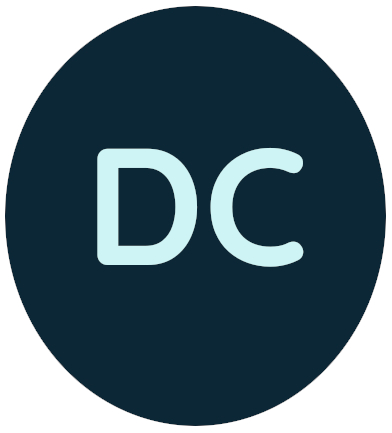